Администрация Березовского сельского поселения
Бюджет Березовского сельского поселения  Даниловского муниципального района на 2020 год
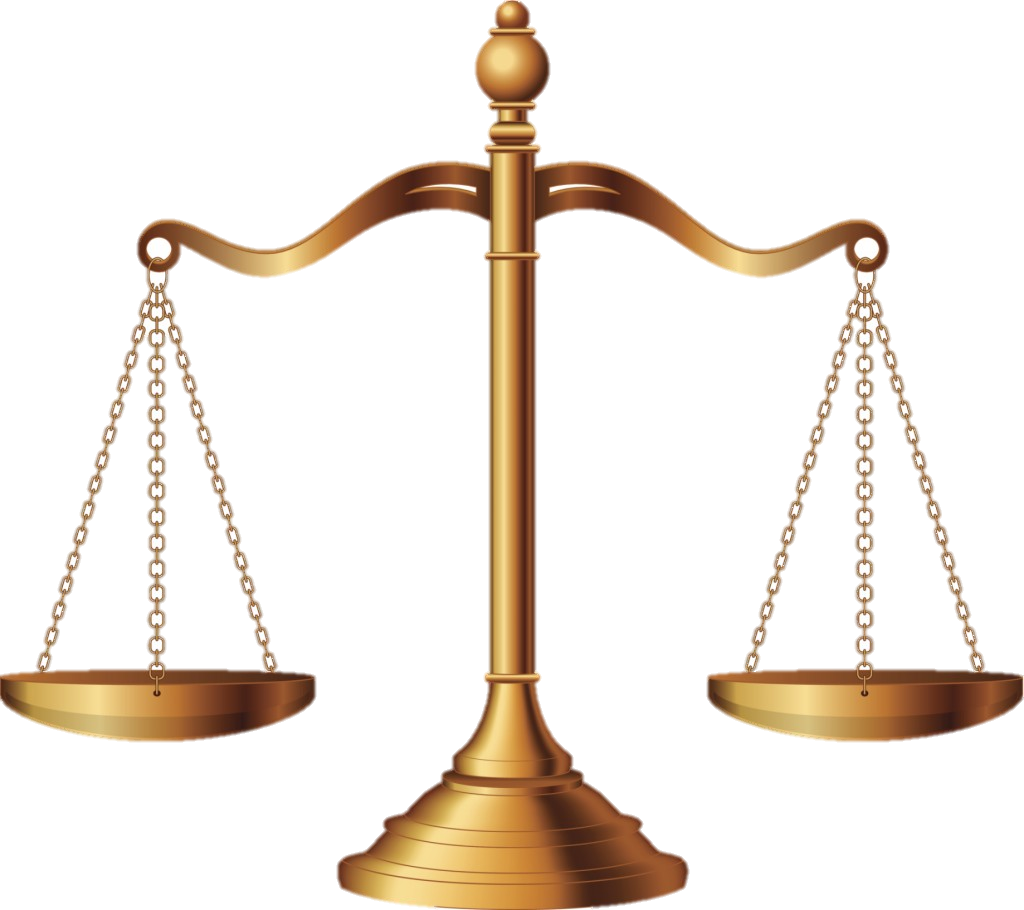 Доходы
Расходы
Бюджет
Реализация утвержденных Главой Березовского сельского поселения основных направлений бюджетной и налоговой политики
Наполняемость местного бюджета от установленных нормативов отчислений
Налог на доходы физических лиц – 10%                   
Единый сельскохозяйственный налог – 50%
Налог на имущество физических лиц – 100%
Земельный налог – 100%
Доходы от сдачи в аренду имущества, находящегося в оперативном управлении поселений – 50%
Доход от реализации имущества, находящегося в собственности поселений 100%
Денежные взыскания (штрафы), установленные законами субъектов РФ за несоблюдение муниципальных правовых актов, зачисляемые в бюджеты поселений – 100%
Государственная пошлина – 100%
Прочие неналоговые доходы – 100%
ДОХОДЫ БЮДЖЕТА
Налоговые доходы
Безвозмездные поступления
Неналоговые доходы
Основные параметры бюджета Березовского сельского поселения на  2020 года
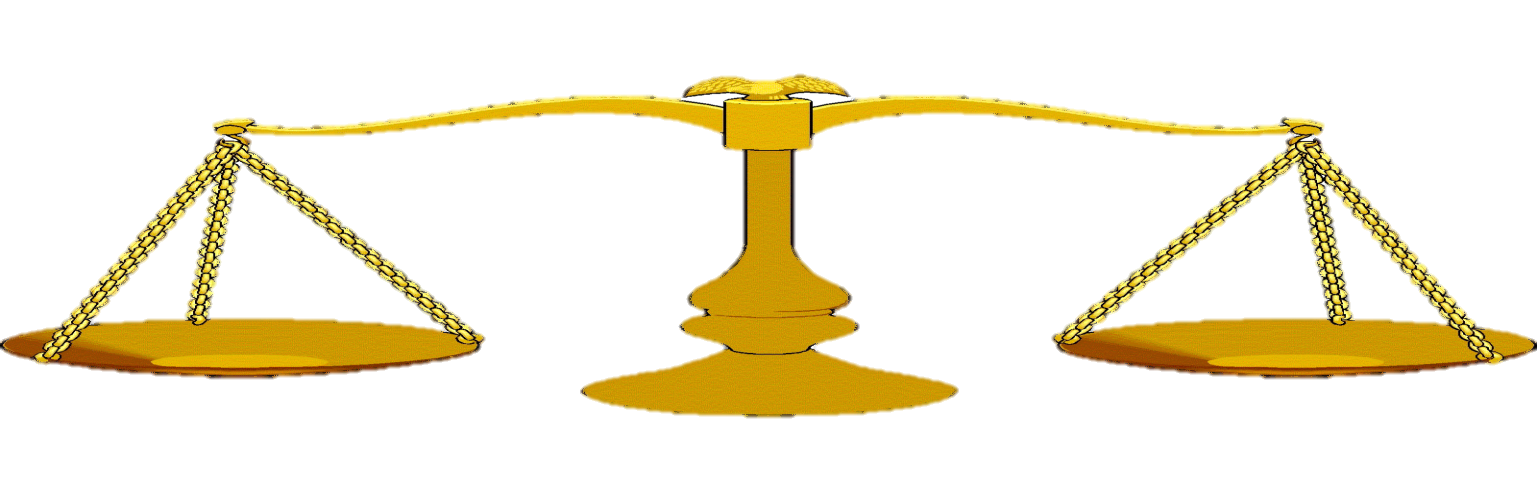 Доходы
Расходы
Налоги на прибыль, доходы
755,0
Общегосударственные вопросы
3029,5
7044,880
6706,820
Доходы от уплаты акцизов
1142,0
Национальная оборона
101,2
Налоги на совокупный доход
100,0
140,0
Национальная безопасность и правоохранительная деятельность
Налоги на имущество
1457,0
1152,0
116,9
Национальная экономика
394,3
4
Денежные взыскания, штрафы
ЖКХ
15,0
Образование
Государственная пошлина
20,0
2012,8
Культура, кинематография
Доходы от использования имущества муниципальной и государственной собственности
1192,0
1040
Социальная политика
200,0
116
2036,8
11112
Безвозмездные поступления
Динамика доходов бюджета Березовского сельского поселения на 2020 год                                                                 (тыс. руб.)
Объем налоговых и неналоговых доходов бюджета Березовского сельского поселения на  2020 год
Структура безвозмездных поступленийиз бюджетов других уровней в 2020 году
Сравнительный анализ расходов Березовского сельского поселения на жилищно-коммунальное хозяйство на 2020 год
Динамика расходов бюджета Березовского сельского поселения на реализацию муниципальных целевых программ на  2020 год                                                                                 (тыс. руб.)
Мониторинг расходов на содержание органов местного самоуправления на  2019 года